EXTERNALIZING DISORDERS
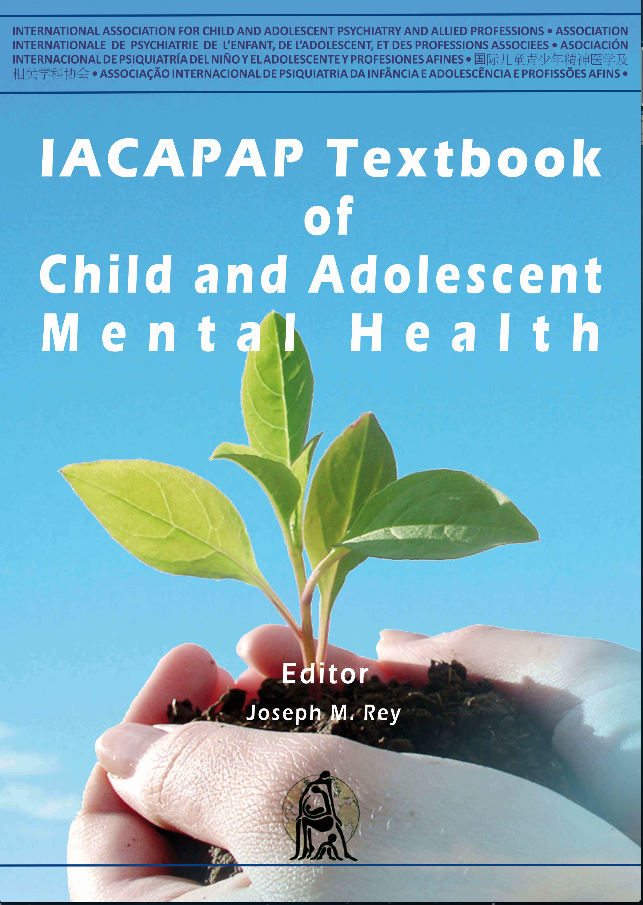 Chapter D.1.1
Non-Pharmacologic Treatments for Attention Deficit Hyperactivity Disorder 
(ADHD)
DEPRESSION IN CHILDREN AND
ADOLESCENTS
Maite Ferrin, Edmund Sonuga-Barke, David Daley, Marina Danckaerts, Saskia van der Oord, Jan K. Buitelaar
Companion PowerPoint Presentation
Adapted by Julie Chilton
The “IACAPAP Textbook of Child and Adolescent Mental Health” is available at the IACAPAP website http://iacapap.org/iacapap-textbook-of-child-and-adolescent-mental-healthPlease note that this book and its companion PowerPoint are:·        Free and no registration is required to read or download it·        This is an open-access publication under the Creative Commons Attribution Non-	commercial License. According to this, use, distribution and reproduction in any 	medium are allowed without prior permission provided the original work is 	properly cited and the use is non-commercial.
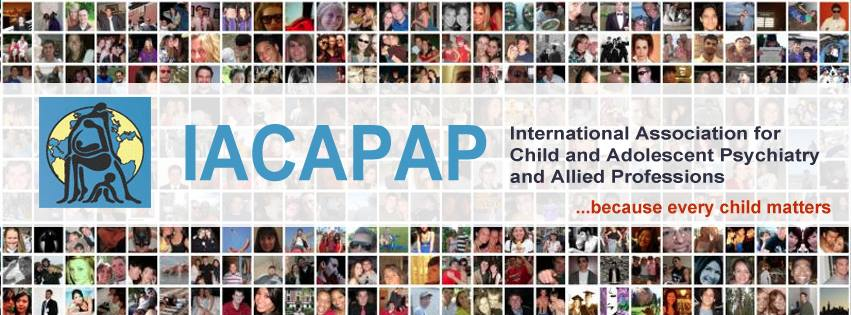 Non-Pharmacologic Treatments for ADHDOutline
The Basics
Multimodal Treatments
Dietary Treatments:
exclusion of artificial colors and preservatives 
restrictive elimination diets/oligo-antigenic diets
supplementation with omega-3 fatty acids
supplementation with vitamins and micronutrients
Psychosocial Treatments
Behavioral Interventions
Cognitive Training
Neurofeedback
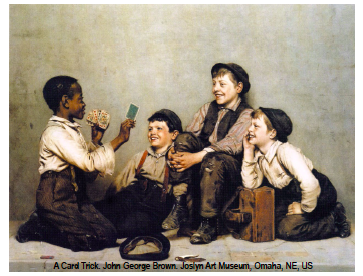 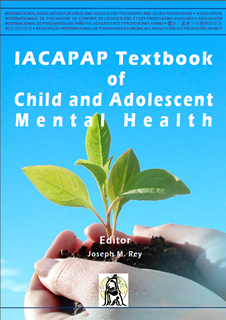 [Speaker Notes: By the end of this presentation, you should understand the following about Non-Pharmacologic Treatments for ADHD in Children and Adolescents

In this chapter we describe commonly available non-pharmacologic approaches, their rationale, delivery, evidence of effectiveness, clinical considerations, and future directions for research and practice. It is important to note that our findings do not imply recommendation for their use.]
Non-Pharmacologic Treatments for ADHDThe Basics
Core symptoms: impaired attention & or hyperactivity, impulsivity
Very common
~5% prevalence school-age children
Often chronic ~65% continued symptoms in adulthood
Comorbidities: Oppositional Defiant Disorder, Conduct Disorder, Depression, Anxiety
Impacts school/work performance, social relationships, family interactions
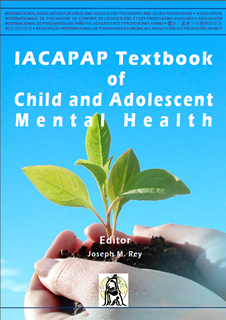 [Speaker Notes: This chapter compliments and should be read in conjunction with Chapter D.1 of the IACAPAP Textbook. Attention-deficit/hyperactivity disorder (ADHD) is one of the most common psychiatric disorders of childhood, with an estimated prevalence of about 5% in school-age children. Core symptoms include impaired attention and/or hyperactivity/impulsivity (American Psychiatric Association, 2013). ADHD often has a chronic course with up to 65 % of affected individuals displaying impairing symptoms during adulthood (Faraone et al, 2006). ADHD is associated with high levels of both externalizing (oppositional defiant disorder and conduct disorder) and internalizing (depression and anxiety) comorbidities. ADHD impacts on in multiple domains of functioning across the lifespan, including school and work performance, social relationships, and family interactions (Faraone et al, 2006).]
Non-Pharmacologic Treatments for ADHDMedications: Pros
Effective in short and medium term
Core symptoms
Comorbidities
Daily functioning
Decreased neuropsychological impairment:
Executive functions
Executive and non-executive memory
Reaction time
Reaction time variability
Response inhibition
Aversion to delayed 
    reward
Intrinsic motivation
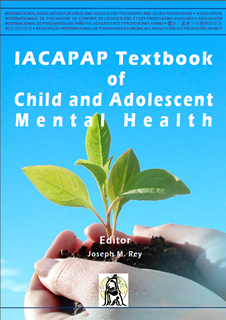 [Speaker Notes: Given its impact and associated burden, considerable effort has been directed at developing effective treatments. Multimodal treatments, which combine pharmacologic and psychologic approaches, are currently recommended (National Institute for Health and Clinical Excellence, 2008). ADHD medication—i.e., stimulants (e.g., methyphenidate, d-amphetemine) and non-stimulants (e.g., atomoxetine, guanfacine)—are effective in the short and medium term in randomized controlled trials in relation to core symptoms, externalizing comorbidities, and daily functioning (Faraone & Buitelaar, 2010; Banaschewski et al, 2013). Medication can also reduce neuropsychological impairment: executive functions, executive and non-executive memory, reaction time, reaction time variability, response inhibition, aversion to delayed reward, and intrinsic motivation (Ni et al, 2013; Coghill et al, 2013).]
Non-Pharmacologic Treatments for ADHDMedications: Cons
Partial or no response in a proportion of cases
Adverse effects
Questionable long term benefits and costs
Poor adherence
Negative attitudes/preferences of patients, parents, or clinician to medication
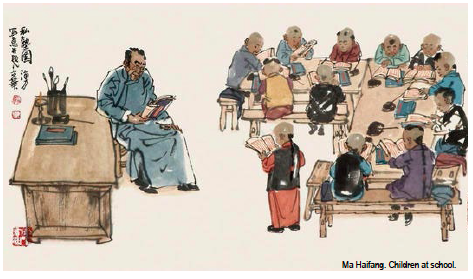 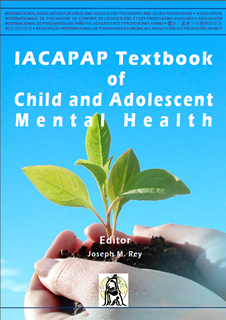 [Speaker Notes: Despite its proven short-term efficacy, treatment with medication has several limitations. These include (Sonuga-Barke et al, 2013): 
Partial or no-response in a proportion of cases 
Adverse effects 
Questionable long term benefits and costs 
Poor adherence, and 
Negative attitudes of patients, parents, or clinicians to medication.]
Non-Pharmacologic Treatments for ADHDDrawbacks of Non-Medication Treatment
Methodological problems with evidence
Non-randomized designs
Non-ADHD samples
Non-ADHD outcomes
Not allowing firm conclusions  		
Recommendation for use not implied in this chapter
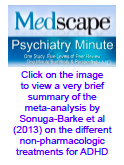 http://www.webmd.com/add-adhd/childhood-adhd/video/psychiatry-minute-yellowlees-adult-adhd
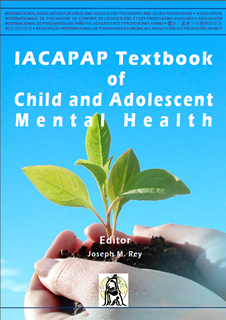 [Speaker Notes: Limitations of existing pharmacologic treatments highlight the need for therapeutic innovation to develop effective non-pharmacologic interventions that improve short and long term outcomes in core symptom domains, neuropsychological deficits and, more generally, in the pattern of impairment (Graham et al, 2011; Cortese et al, 2013). To date, a variety of non-pharmacological interventions are available to treat ADHD including psychologic treatments and dietary approaches. Effectiveness of some of these therapies has been partly supported by several systematic reviews and meta-analyses. However, some of these studies have significant methodological shortcomings—for example, by including non-randomized designs, non-ADHD samples, or non-ADHD outcomes—not allowing firm conclusions to be drawn (Arns et al, 2009; Fabiano et al, 2009; Bloch & Qawasmi, 2011; Nigg et al, 2012). 

In this chapter we describe commonly available non-pharmacologic approaches, their rationale, delivery, evidence of effectiveness, clinical considerations, and future directions for research and practice. It is important to note that our findings do not imply recommendation for their use.]
Non-Pharmacologic Treatments for ADHDARTIFICIAL FOOD COLORS AND PRESERVATIVES Feingold Diet
Foods first eliminated then tolerance tested:
Artificial colorings
Artificial flavors and fragrances
Three preservatives: BHA, BHT, TBHQ
Artificial sweeteners
Foods and products with salicylates
Small effect size reported by parents
Limited evidence
May be useful adjunctive treatment
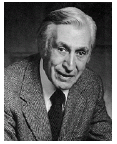 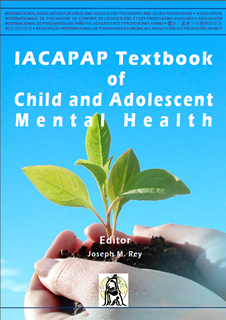 [Speaker Notes: Benjamin F Feingold MD (1899, 1982) was a US pediatrician who proposed that salicylates and food additives, such as artificial colors and artificial flavors, cause hyperactivity in children. Eliminating these foods (Feingold diet) would be expected to reduce hyperactivity. 

There is increasing interest in the relationship between lifestyle, diet and mental health. For example, a report from a prospective birth cohort study described a significant association between a “Western” dietary pattern—high in fat, refined sugars, and sodium, and low in fiber, folate, and omega-3 fatty acids—and ADHD (Howard et al, 2011). This section focuses on four dietary interventions—exclusion of artificial colors and preservatives; restrictive elimination diets/oligo-antigenic diets; supplementation with omega-3 fatty acids; supplementation with vitamins and micronutrients—and their clinical relevance for ADHD. 

ARTIFICIAL FOOD COLORS AND PRESERVATIVES 
Feingold was the first to suggest that allergy to food color additives, synthetic flavors, and food preservatives could lead to an increase in ADHD symptoms (Feingold, 1985). He based this on observations that salicylates could not only cause asthma or eczema but also behavioral reactions, such as an increase of hyperkinetic behavior, in some patients. Hence, he proposed a diet free of foods with natural salicylates and synthetic colors and flavors. The supposed mechanism could be either an allergic reaction or hypersensitivity to salicylates and related substances. 

Treatment Delivery and Available Treatments 
The Feingold program is a form of elimination diet where foods containing certain additives are replaced with foods free of those additives. When starting the program, certain foods and non-food items containing aspirin-like chemicals called salicylates are eliminated and later tested for tolerance. These foods include: 
Artificial colorings (e.g., petrochemical dyes) 
Artificial flavors and fragrances 
Three preservatives 
Artificial sweeteners 
And foods and products containing salicylates. 

Initially the diet is used as a diagnostic tool to determine if any of the eliminated items trigger some or all of the problems observed. When successful, it is continued as a treatment, and can be combined with other medical treatments. 

Effectiveness 
A meta-analysis across 20 studies of elimination diets including 794 participants found a small effect size (0.18) based on parent reports, that decreased to 0.12 when possible publication bias was taken into account (Nigg et al, 2012). Effect on teachers’ reports and observer measures were not significant (Nigg et al, 2012). About 8% of children with ADHD were estimated to have symptoms related to food colors. Another meta-analysis of 8 studies including 294 participants reported a similar effect size (0.32 to 0.42 depending on the informant). However, the effect size became non-significant when the analysis was limited to studies with few or no concurrent medication (Sonuga-Barke et al, 2013). There are no long-term studies. 

Clinical Implications 
Despite the long-standing controversy on the effects of food colors and preservatives on ADHD symptoms, the evidence available still has many gaps. Most if not all studies are of small size, the mechanisms and predictors of response are unknown, and it is unclear which chemicals and at which dose have a clinical impact. Nevertheless, the effect size on ADHD symptoms of exclusion diets is small, not large enough to justify it being recommended as stand-alone treatment. It may be a useful adjunctive treatment for some cases. 
Decisions to explore the clinical utility of such diets in individual cases should be weighed against difficulty and expense (e.g., it is hard to implement in a household with several children, requires intrusive monitoring of compliance that in itself could impact negatively on the parent-child relationship, and it is expensive to source additive-free foodstuffs). 

Future Directions 
There is a need for rigorous large-scale studies on the effects of food colors and preservatives on ADHD symptoms and related behaviors such as aggression, oppositionality and emotional lability 
Though the effect size of food exclusion diets is small from a clinical perspective, it may be substantial from a population-wide, health care, and food policy perspectives. The prevention paradox states that most cases derive from low-risk individuals and that a rather small protective 
effect on the wider population could reduce caseness more often than an intervention targeting clinical cases or high-risk individuals (Rose, 1981)]
Non-Pharmacologic Treatments for ADHDARTIFICIAL FOOD COLORS AND PRESERVATIVES Feingold Diet
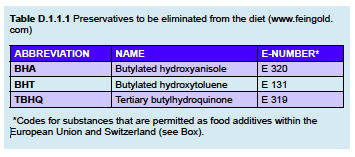 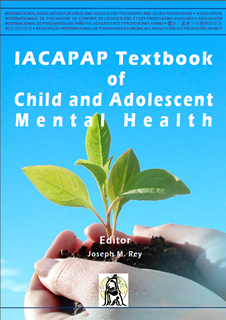 Non-Pharmacologic Treatments for ADHDRestrictive Elimination or Oligoantigenic Diets
Focus on elimination of foods that may act as antigens or allergens
cow’s milk, cheese, eggs, chocolate, nuts
Temporary 2-5 week change of diet to only hypo-allergenic foods
rice, turkey, pears, lettuce, water
Followed by 12-18 month reintroduction phase
Based on IgG-mediated ADHD theory
Consistent evidence lacking
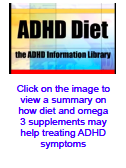 https://www.youtube.com/watch?v=hNEcNEerEZU&app=desktop
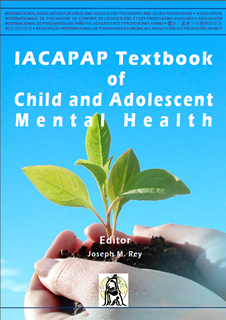 [Speaker Notes: Adverse physical reactions (e.g., eczema, asthma, allergic rhinitis, and gastrointestinal problems) to some foods have led to the hypothesis that specific foods might also have an impact on the brain, resulting in adverse behavioral effects. In oligoantigenic diets the focus is on foods other than artificial colors and preservatives that may trigger ADHD symptoms in some children by acting as food antigens or allergens. Foods often found to be allergenic include cow’s milk, cheese, eggs, chocolate, and nuts. Thus, an individually constructed oligoantigenic or restricted elimination diet might be an effective treatment for ADHD (Nigg et al, 2012; Pelsser et al, 2011). 
A typical food allergy is a reaction to foods involving specific antibodies (e.g., IgE). It has been hypothesized that in non-IgE-mediated reactions to food, determination of IgG may be a helpful adjunct, and IgG blood tests are widely offered to establish a relationship between foods and ADHD symptoms, especially in complementary medicine settings. According to the IgG-ADHD theory, foods associated with high IgG-levels would result in a significant behavioral deterioration when eating these foods, while foods associated with low IgG-levels would not. However, evidence of the value of these tests is lacking. Further, in a restricted elimination study, worsening of ADHD symptoms occurred independently of IgG levels of the challenging foods, thus questioning the role of IgG-mediated mechanisms (Pelsser et al, 2011). 

Treatment Delivery and Available Treatments 
Restrictive elimination diet interventions typically involve a temporary (2-5 weeks) total change of diet, in which the child is only allowed to consume a few hypo-allergenic foods (e.g., rice, turkey, lettuce, pears, and water). If it results in a substantial decrease in ADHD symptoms (i.e., it shows to be “food sensitive”), a 12-18 month reintroduction phase is conducted to find out which specific foodstuffs trigger ADHD symptoms. The rationale is that a person may show adverse reactions to a variety of foods and that it is important to determine the individual’s susceptibility to the specific foods that cause the adverse reactions. 

Effectiveness 
A meta-analysis reported an effect size of 0.29 across 6 controlled trials including 195 participants and concluded that about one third of the children with ADHD show an excellent (>40% symptom reduction) response (Nigg et al, 2012). Another meta-analysis estimated an effect size of 1.48 for the most proximal assessment (by the person applying the treatment). However, effect size dropped to 0.51 when probably blind raters were used (Sonuga-Barke et al, 2013). There was considerable heterogeneity across studies due to different designs and on how strict was the food elimination. Studies included a small number of participants. There are no studies reporting medium to long-term effectiveness and cost-effectiveness. 

Clinical Considerations 
A strictly supervised elimination diet is a valuable approach to assess whether ADHD in a given child might be food-sensitive. As IgG blood tests do not provide information about which foods might provoke ADHD symptoms, the prescription of diets based on these tests should be discouraged 
Children with ADHD and their parents who are interested in elimination diets need to be supervised closely because adherence to the diet requires efforts and motivation by the whole family 
Implementation of this diet requires a drastic change of lifestyle; success will depend on the family’s organizational skills and parents’ level of control over the child’s diet 

Future Directions 
Large scale, multisite clinical trials into the feasibility, effectiveness and cost-effectiveness of elimination diets for children with ADHD are needed. These studies should aim to identify predictors of response and establish the long-term effectiveness 
Future research might also need to target the gut microbiota/brain connection as a potential mechanism underlying the effects of elimination diets]
Non-Pharmacologic Treatments for ADHDFatty Acid Supplementation
Alpha linolenic (Omega 3) and linoleic (Omega 6) acquired only through diet
Important in structure and function of neuronal cell membranes in brain, retina, myelin sheath
Lower concentrations of Omega 3 in ADHD
Varying results in 3 meta-analyses: 2 positive, 1 not
Unclear clinical relevance; possible as add-on
300-600mg/day omega-3
30-60 mg/day omega 6
Minor side effects: fishy taste/odor, stomach upset, loose stools, nausea
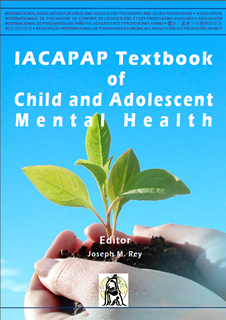 [Speaker Notes: SUPPLEMENTATION WITH OMEGA-3 AND OMEGA-6 FATTY ACIDS 
Around 25-30% of all fatty acids in the brain are polyunsaturated. They play an important role in the structure and function of neuronal cell membranes in the brain, retina and myelin sheath. Two fatty acids, also called “essential”, α-linolenic (an omega-3 fatty acid) and linoleic (an omega-6 fatty acid) cannot be synthesized by humans and need to be acquired through the ingestion of foods (see Figure D.1.1.1). Whereas α-linolenic is sparsely distributed in soybean, canola, and flax seeds oil, linoleic acid is more abundant; over 50% of all fatty acids in soybeans, corn and sunflower oil is linoleic. Omega-6 and omega-3 fatty acids are not interchangeable; the former have anti-inflammatory properties, whereas the latter is pro-inflammatory. 
Several studies have reported lower concentrations of omega-3 fatty acids in plasma and erythrocyte membranes in children and adults with ADHD (Bloch 2011). Abnormally low essential fatty acids in children with ADHD may be due to reduced intake, reduced conversion of essential fatty acids to long chain polyunsaturated fatty acids, and increased metabolism of long chain polyunsaturated fatty acids, but none of these alternatives have been properly studied (Millichap et al, 2012). 

Treatment Delivery and Available Treatments 
There are numerous commercial products (gels, capsules, and liquids) available to supplement omega-3 fatty acids in the diet. Most supply eicosapentaenoic acid (EPA) and docosahexaenoic acid (DHA) (see Figure D.1.1.1) in amounts that vary up to ten-fold. Additionally, many products also contain other micronutrients or vitamins hypothesized to be deficient in patients with behavior disorders. 

Effectiveness 
Two meta-analyses concluded that supplementation with these fatty acids was associated with a small but reliable reduction of ADHD symptoms, with effect sizes ranging from 0.18 to 0.31 (Sonuga-Barke et al, 2013; Bloch, 2011). Higher doses of omega-3 supplements were significantly associated with a larger reduction of ADHD symptoms (Bloch, 2012). A third meta-analysis did not find statistically significant differences on parent and teacher ratings of ADHD symptoms between fatty acids supplementation and placebo (Gilles et al, 2012). None of the studies monitored plasma levels of free fatty acids. This and other methodological limitations should lead to caution when interpreting the significance of these effects. There are no studies on the long-term effectiveness and cost-effectiveness. 

Clinical Considerations 
The clinical relevance of fatty acid supplementation in treating ADHD remains unclear. Some researchers have suggested that fatty acid supplements be considered as an add-on treatment in children who show partial response to medication. If so, the recommended doses are 300 to 600 mg/day of omega-3 and 30-60 mg/day of omega-6 fatty acids for at least 2 or 3 months, or longer if indicated (Millichap et al, 2012). Given the low effect sizes, it is important to monitor carefully whether supplements have any benefit and to continue using them only if this is the case 
Side effects are minor and include fishy taste and odor, stomach upset, loose stools, and nausea. 

Future Directions 
There is a need for high-quality, large sample, controlled studies with fatty acid supplementation that include patients with different ages (preschoolers, school age children and adolescents) and monitor the plasma levels of fatty acids at baseline and during treatment.]
Non-Pharmacologic Treatments for ADHDMicronutrient Supplementation
Vitamins and minerals necessary for enzyme function in neurotransmitter metabolism
ADHD may be associated with related metabolic dysfunction
Modest to negligible effects in trials with 
    Fe, Mg, Zn
Better evidence for broad spectrum vitamin-mineral treatment in ADHD
No clear data for specific dose and ingredients
High doses may be toxic
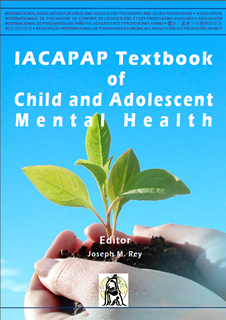 [Speaker Notes: SUPPLEMENTATION WITH MICRO-NUTRIENTS 
Neurotransmitter metabolism requires enzymes, and enzyme function is dependent upon the presence of adequate quantities of multiple coenzymes (cofactors), such as vitamins and minerals. Condition such as ADHD and other psychiatric disorders may be associated with metabolic dysfunctions that limit the availability of vitamin and mineral cofactors and results in slowed metabolic activity (Kaplan et al, 2007; Ames et al, 2002). This may be remediated by supplementation with micronutrients. Deficiencies of micronutrients may play a role in the cognitive deficits associated with ADHD (Mikirova et al, 2013; Sarris et al, 2011; Scassellatti et al, 2012). Further, outside the context of ADHD, the quality of the nutrition in the first years of life is associated with later children’s cognitive and academic abilities (Nyaradi et al, 2013; Prado & Dewey, 2014). 

Treatment Delivery and Available Treatments 
There is a multitude of commercially available products that follow a “broad spectrum approach” by providing multi-ingredient and/or multivitamin supplementation and claim effectiveness in reducing symptoms of ADHD and other psychiatric conditions such as bipolar illness, anxiety disorders, and depression. 

Effectiveness 
Micronutrient treatment trials vary but for the most part have focused on single nutrients such as iron, magnesium and zinc. They have demonstrated modest to negligible effects (Cortese et al, 2012; Ghanizadeh et al, 2013; Rucklidge et al, 2009). A well-designed, blinded, randomized clinical trial has shown large improvements in ADHD symptoms in adults after a broad spectrum vitamin-mineral treatment (Rucklidge et al, 2014). An open label pilot trial using the same micronutrient formula in 14 children with ADHD reported significant improvement in parent reported ADHD symptoms (Gordon et al, 2015). 
Clinical Considerations 
Dose and variety of ingredients in micronutrient supplementation may be important in effecting change in ADHD, but no specific guidance can be given since data are lacking 
Current studies did not raise safety issues, but very high doses can become toxic with no associated benefit as demonstrated by earlier studies that gave mega doses (Arnold et al, 1978) 

Future Directions 
Good quality, large controlled studies with micronutrient supplementation that include patient with different age ranges are needed 
These studies should be combined with biochemical assessments to probe for real deficiencies and to examine the combined effects of micronutrient supplementation with other dietary interventions]
Non-Pharmacologic Treatments for ADHDSummary for Dietary Interventions
Restricted elimination diets may be beneficial, but larger-scale studies are needed on unselected children, using blind assessment and including assessment of long-term outcome
Artificial food colour elimination is a potentially valuable treatment but its effect size is small and it is uncertain which children may benefit from it 
There is evidence from well-conducted studies for a small effect of supplementation with fatty acids.
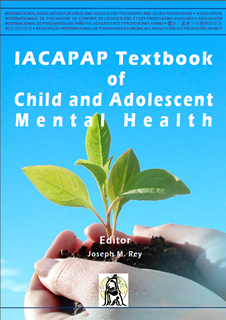 [Speaker Notes: SUPPLEMENTATION WITH MICRO-NUTRIENTS 
Neurotransmitter metabolism requires enzymes, and enzyme function is dependent upon the presence of adequate quantities of multiple coenzymes (cofactors), such as vitamins and minerals. Condition such as ADHD and other psychiatric disorders may be associated with metabolic dysfunctions that limit the availability of vitamin and mineral cofactors and results in slowed metabolic activity (Kaplan et al, 2007; Ames et al, 2002). This may be remediated by supplementation with micronutrients. Deficiencies of micronutrients may play a role in the cognitive deficits associated with ADHD (Mikirova et al, 2013; Sarris et al, 2011; Scassellatti et al, 2012). Further, outside the context of ADHD, the quality of the nutrition in the first years of life is associated with later children’s cognitive and academic abilities (Nyaradi et al, 2013; Prado & Dewey, 2014). 

Treatment Delivery and Available Treatments 
There is a multitude of commercially available products that follow a “broad spectrum approach” by providing multi-ingredient and/or multivitamin supplementation and claim effectiveness in reducing symptoms of ADHD and other psychiatric conditions such as bipolar illness, anxiety disorders, and depression. 

Effectiveness 
Micronutrient treatment trials vary but for the most part have focused on single nutrients such as iron, magnesium and zinc. They have demonstrated modest to negligible effects (Cortese et al, 2012; Ghanizadeh et al, 2013; Rucklidge et al, 2009). A well-designed, blinded, randomized clinical trial has shown large improvements in ADHD symptoms in adults after a broad spectrum vitamin-mineral treatment (Rucklidge et al, 2014). An open label pilot trial using the same micronutrient formula in 14 children with ADHD reported significant improvement in parent reported ADHD symptoms (Gordon et al, 2015). 
Clinical Considerations 
Dose and variety of ingredients in micronutrient supplementation may be important in effecting change in ADHD, but no specific guidance can be given since data are lacking 
Current studies did not raise safety issues, but very high doses can become toxic with no associated benefit as demonstrated by earlier studies that gave mega doses (Arnold et al, 1978) 

Future Directions 
Good quality, large controlled studies with micronutrient supplementation that include patient with different age ranges are needed 
These studies should be combined with biochemical assessments to probe for real deficiencies and to examine the combined effects of micronutrient supplementation with other dietary interventions]
Non-Pharmacologic Treatments for ADHDPsychosocial Treatments: Behavioral Interventions
Delivered by therapists, parents, teachers, etc
Aimed mostly at pre-school and primary school age
Basic operant conditioning model: praise for positive and ignoring negative
Enhance enjoyable parenting and positive parent-child interaction
Daily report card from school to home and back
Increase structure: clear instructions, one at a time, and review daily plan 
Skill building in school or clinic: planning, organizing, social interaction (also for adolescents)
Cognitive interventions for negative schemas or thoughts (especially for adolescents)
Individual vs group-based parent training
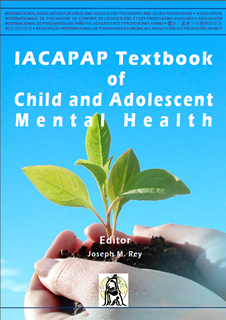 [Speaker Notes: Psychosocial treatments based on social learning and behavior modification principles have been widely used, often through parent training-based approaches. Behavioral interventions can be defined broadly as therapies using learning principles to target ADHD or ADHD-related behaviors (Sonuga-Barke et al, 2013). 

Behaviorally focused treatments can be delivered by therapists, parents, or by other “facilitators” (for example teachers). Facilitators are taught to use basic operant conditioning principles—behavior is modified though positive (e.g., praise) and negative (e.g., ignoring inappropriate behavior) reinforcement—to shape more appropriate behavior in the child; this is also called “contingency management”. 

A daily report card is an example of a tool based on operant learning principles; teachers reinforce appropriate behaviors daily by giving feedback (for example by sticking stars or “smilies” on the report card) for appropriate behaviors in the school. Moreover, this tool can go between home and school facilitating interaction and communication between parents and teachers (see Figure D.1.1.2). 

Another objective of these behavior-focused treatments is to reduce maladaptive behavior. To achieve this, parents and teachers are trained to use a more structured approach when dealing with a child with ADHD about everyday issues—for example, by giving clear instructions, one instruction at a time, or by providing in the morning a clear and realistic plan for the day—so that children know what is expected of them. Finally, an important aspect of these treatments is to enhance enjoyable parenting and positive interactions between parent and child, as a negative coercive cycle between parent and child often develops (Van der Oord & Daley, 2015). These interventions are typically used for pre-school and primary school-aged children rather than for adolescents. 

Skills-based interventions assume that individuals with ADHD have (core) deficits in certain skills (e.g., planning and organization) and seek to enhance these skills either directly with the individual or through parents and teachers (Evans et al, 2014). These interventions can be provided in the clinic (Abikoff et al, 2015; Boyer et al, 2015) or the school, mainly through after school programs (Evans et al, 2016) that focus on enhancing skills such as planning, organization, and social interaction. Skills based interventions are useful for both school-age children and adolescents. 

Cognitive interventions for ADHD may also target children’s negative schemas or thoughts, based on the premise that thoughts, feelings and behaviors are interrelated and that changing one element of this triad will modify the others (Antshel & Olszewski, 2014). They are typically delivered individually and are particularly useful for adolescents. 

Treatment Delivery and Available Treatments 
Should behavioral treatments be provided in a group or individually, at home, at school, or in a mental health service? Are there lower-cost alternatives such as self-help interventions that are effective? 

Parent training 
The National Institute for Health and Clinical Excellence (2008) of the UK recommends group behaviorally-focused parent training interventions (see Chapter A.12 of the Textbook). These interventions are effective for children with, or at risk of, ADHD (Webster-Stratton et al, 2011; Jones et al, 2007), but there is no evidence to suggest that group is more effective than individual intervention. 
Parents of children with ADHD often display symptoms of ADHD themselves and may struggle with the organizational challenges of attending group-based sessions in clinic or community settings. To enhance effectiveness, treatments should be adapted to the needs of the target group, and be provided in the setting where maladaptive behavior is manifested (Kazdin & Blase, 2011). An unpublished study by Sonuga-Barke et al compared the relative efficacy of an individual home-based parenting program for ADHD (New Forest Parenting Program) with a group-based parenting intervention run in the community (Incredible Years), and with treatment as usual for a large group of hard to engage and difficult to treat parents of preschool children at risk of ADHD. Results suggested no clear advantage of the home based intervention in terms of symptom severity, but the individual intervention was more cost effective. However, the individual home-based intervention was preferred by parents.]
Non-Pharmacologic Treatments for ADHDPsychosocial Treatments: Behavioral Interventions
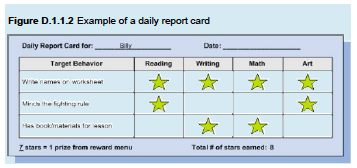 Click here for advice to teachers on how to design daily report cards
http://ccf.buffalo.edu/pdf/school_daily_report_card.pdf
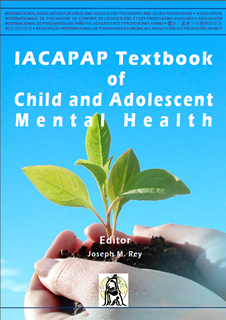 [Speaker Notes: Psychosocial treatments based on social learning and behavior modification principles have been widely used, often through parent training-based approaches. Behavioral interventions can be defined broadly as therapies using learning principles to target ADHD or ADHD-related behaviors (Sonuga-Barke et al, 2013). 

Behaviorally focused treatments can be delivered by therapists, parents, or by other “facilitators” (for example teachers). Facilitators are taught to use basic operant conditioning principles—behavior is modified though positive (e.g., praise) and negative (e.g., ignoring inappropriate behavior) reinforcement—to shape more appropriate behavior in the child; this is also called “contingency management”. 
A daily report card is an example of a tool based on operant learning principles; teachers reinforce appropriate behaviors daily by giving feedback (for example by sticking stars or “smilies” on the report card) for appropriate behaviors in the school. Moreover, this tool can go between home and school facilitating interaction and communication between parents and teachers (see Figure D.1.1.2). 

Another objective of these behavior-focused treatments is to reduce maladaptive behavior. To achieve this, parents and teachers are trained to use a more structured approach when dealing with a child with ADHD about everyday issues—for example, by giving clear instructions, one instruction at a time, or by providing in the morning a clear and realistic plan for the day—so that children know what is expected of them. Finally, an important aspect of these treatments is to enhance enjoyable parenting and positive interactions between parent and child, as a negative coercive cycle between parent and child often develops (Van der Oord & Daley, 2015). These interventions are typically used for pre-school and primary school-aged children rather than for adolescents. 

Skills-based interventions assume that individuals with ADHD have (core) deficits in certain skills (e.g., planning and organization) and seek to enhance these skills either directly with the individual or through parents and teachers (Evans et al, 2014). These interventions can be provided in the clinic (Abikoff et al, 2015; Boyer et al, 2015) or the school, mainly through after school programs (Evans et al, 2016) that focus on enhancing skills such as planning, organization, and social interaction. Skills based interventions are useful for both school-age children and adolescents. 

Cognitive interventions for ADHD may also target children’s negative schemas or thoughts, based on the premise that thoughts, feelings and behaviors are interrelated and that changing one element of this triad will modify the others (Antshel & Olszewski, 2014). They are typically delivered individually and are particularly useful for adolescents. 

Treatment Delivery and Available Treatments 
Should behavioral treatments be provided in a group or individually, at home, at school, or in a mental health service? Are there lower-cost alternatives such as self-help interventions that are effective? 

Parent training 
The National Institute for Health and Clinical Excellence (2008) of the UK recommends group behaviorally-focused parent training interventions (see Chapter A.12 of the Textbook). These interventions are effective for children with, or at risk of, ADHD (Webster-Stratton et al, 2011; Jones et al, 2007), but there is no evidence to suggest that group is more effective than individual intervention. 
Parents of children with ADHD often display symptoms of ADHD themselves and may struggle with the organizational challenges of attending group-based sessions in clinic or community settings. To enhance effectiveness, treatments should be adapted to the needs of the target group, and be provided in the setting where maladaptive behavior is manifested (Kazdin & Blase, 2011). An unpublished study by Sonuga-Barke et al compared the relative efficacy of an individual home-based parenting program for ADHD (New Forest Parenting Program) with a group-based parenting intervention run in the community (Incredible Years), and with treatment as usual for a large group of hard to engage and difficult to treat parents of preschool children at risk of ADHD. Results suggested no clear advantage of the home based intervention in terms of symptom severity, but the individual intervention was more cost effective. However, the individual home-based intervention was preferred by parents.]
Non-Pharmacologic Treatments for ADHDSchool-Based Behavioral Interventions
All may be beneficial but not studied in controlled designs:
Sitting closer to teacher
Shorter assignments
Note-taking training
Assisted oral reading
Structured schedules and rules
Alternating easier with harder exercises
Regular breaks
Intra-task stimulation
Peer tutoring
Computer-enhanced learning
Multi-sensory approach
Immediate feedback
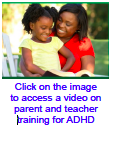 https://vimeo.com/137373069
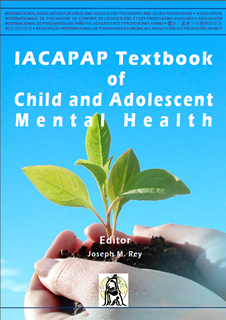 [Speaker Notes: School-based interventions are very diverse and it is a challenge to reach general conclusions. Not all school-based treatments aim at reducing ADHD symptoms specifically, some seek to deal with the academic problems commonly shown by children with ADHD. 

Specific manipulation of academic instructions and materials can have a positive effect on ADHD children’s learning efficiency (e.g., sitting closer to the teacher, providing shorter assignments, note-taking training, assisted oral reading, structured schedules and rules, alternating easier with more difficult exercises, allowing regular breaks, intra-task stimulation by adding colors or highly engaging stimuli) (Raggi & Chronis, 2006; Schultz et al, 2011). Peer tutoring (i.e., paring an ADHD pupil with a highly achieving, supportive student) (DuPaul et al, 1998), as well as computer enhanced learning, applying a multi-sensory approach and immediate feedback (Clarfield & Stoner, 2005; Ota & DuPaul, 2002) have shown beneficial effects but have not been studied in controlled designs. 

A review of research conducted over 32 years has identified more than 50 studies (including 36 randomized controlled trials) of non-pharmacological interventions in school settings addressing ADHD symptoms (Richardson et al, 2015). The majority targeted children at elementary/primary school level. Four categories of interventions were defined based on common ingredients: 
Reward and punishment (contingency management) 
Skills training and self-management 
Creativity-based therapies and 
Physical treatments 

Contingency management has been studied the most, followed by academic skills training, emotional skills training, self-regulation, biofeedback, daily report card, social skills training, cognitive skills training, adaptation to the learning environment, music therapy, motivational beliefs, psychoeducation, play therapy, and massage. A large proportion of the interventions were delivered by teachers within the classroom but often mental health providers were involved. The length of the intervention varied widely (between 1 and 156 weeks, with a mean of 15.5 weeks). Across all these different interventions there was some beneficial effect on inattention and hyperactivity/impulsivity assessed with neurocognitive tasks and on teacher-rated inattention (Richardson et al, 2015). However, there was little effect according to parent-observed ADHD symptoms. There was a small effect on standardized achievement tests and on teacher reported externalizing symptoms.]
Non-Pharmacologic Treatments for ADHDEffectiveness of Behavioral Interventions
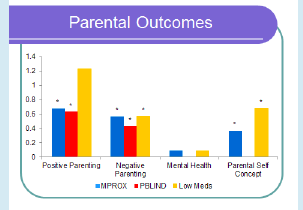 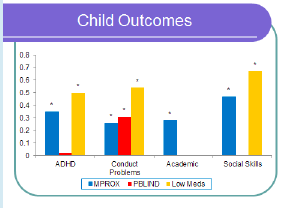 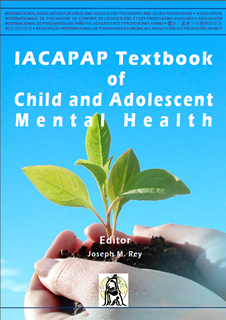 [Speaker Notes: Figure D.1.1.4 Child and parents outcomes of behavioural interventions in ADHD acording to informant.* MPROX is based on reports by individuals who may be biased towards favorable reporting because of involvement in the treatment (e.g., parent ratings); PBLIND is based on more objective measures (e.g., teacher ratings). Low Meds represents the results of studies with less than 30% of the children in the sample receiving medication. 

Two meta-analyses explored the short-term effectiveness of behavioral interventions (broadly defined) compared to control conditions (Sonuga-Barke et al, 2013; Daley et al, 2014). Results were presented separately for outcomes that may be biased towards favorable reporting because of involvement in the treatment (e.g., parent ratings), and for other outcomes that could represent more objective measures (e.g., teacher ratings). Results (see Figure D.1.1.4) showed a significant improvement in ADHD symptoms when reports from the person applying the treatment were considered (“most proximal”), but there was no change according to the more objective informants (“probably blind”). However, both groups of informants reported a significant benefit in relation to conduct problems, positive parenting, and for reduction in negative parenting. Significant effects were also found on social skills and academic performance; however, blinded outcomes were not available for these variables. Finally, no impact was found on parental wellbeing. 
Studies exploring the long-term efficacy of behavioral interventions are sparse and typically they are naturalistic follow-ups where other treatments (e.g., medication) are often used concurrently. Therefore it is difficult to disentangle the specific long-term effects of the behavioral interventions. For parent training, positive effects on parenting behavior and parent reports of child’s behavior are maintained for up to 3 months to 3 years after treatment, depending on the study (Lee et al, 2012).]
Non-Pharmacologic Treatments for ADHDBehavioral Interventions: Clinical Considerations
Lack of evidence of effectiveness on core ADHD symptoms 
Evidence that they improve parenting and decrease childhood conduct problems
ADHD cases with comorbid ODD/CD and anxiety most likely to benefit
Larger effect size in non-medicated and pre-school age children
Worse outcomes with lower parental education, greater parental mental health problems, greater complexity of symptoms and comorbidity 
Barriers to treatment: time, expense, parental motivation
Evidence supports educational interventions with parents and self help interventions
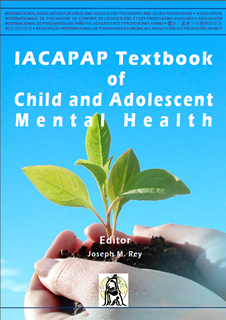 [Speaker Notes: Clinical Considerations 
According to most studies, children with comorbid ODD/CD and comorbid anxiety disorders are the most likely to benefit from behavioral interventions 
Larger effect sizes were observed in preschoolers and in children not taking medication (Daley et al, 2014) 
Lower parental education, greater parental mental health problems and greater child complexity and comorbidity are likely to be related to worse outcomes (Daley & O’Brien, 2013) 
A challenge for behavioral approaches has been to generalize de benefits from the treatment setting to other settings 
Since some reliable effects have been shown on relatively objective measures of neurocognitive assessments and academic achievement, these offer some support for the effectiveness of non-drug treatment in school settings. Because many different intervention packages or combinations are used, it is impossible to identify the potentially active ingredients 
Barriers are that these treatments are expensive, both in terms of time and money, and parents need to be motivated 
Evidence supports the efficacy of educational interventions with parents (Ferrin et al, 2014; Ferrin et al, 2016) and of self-help interventions either on their own or in combination with telephone or media support (Sanders et al, 2007). According to a Cochrane review (Montgomery et al, 2006) self-help interventions can: (i) reduce the amount of time therapists have to devote to each case; (ii) increase access to the intervention; (iii) release clinician time to concentrate on more complex cases; (iv) reduce or eliminate costs, transport and timing difficulties for families.

Future Directions 
More evidence from blind studies is required before behavioral interventions can be supported as a first-line treatment for core ADHD symptoms 
Despite the many randomized controlled trials assessing school interventions in ADHD—which already show a large improvement when compared with earlier reviews (DuPaul et al, 1998)—there is a need for better designed studies (Richardson et al, 2015) 
Self-help approaches may work best within a stepped care clinical model, with self-help targeted at parents who are waiting to access face-to-face treatment. Also, self-help could be used in combination with face-to-face treatment or in a triage basis. It could be offered as an initial intervention that may be enough for some highly functioning parents or those with children with less complex problems 
More research is needed on how to engage parents in self-help interventions and to clarify who may benefit the most]
Non-Pharmacologic Treatments for ADHDCognitive Training
Based on notions of:
neural plasticity and potential for reorganization of brain structure and function
repeated loading of limited cognitive resource leads to strengthening and and improved function
Targets different neuropsychological deficits: working memory, attention, inhibition
Usually computer-delivered, varied settings, large number of sessions, spread over weeks
Individualized reward schedule
No evidence that it reduces ADHD core symptoms
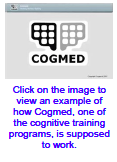 https://www.youtube.com/watch?v=MRmqTNQOV0c&app=desktop
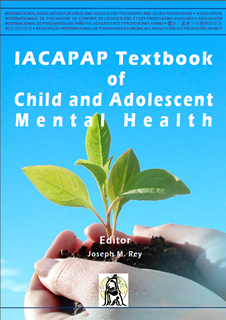 [Speaker Notes: ADHD is associated with a broad range of neuropsychological impairments encompassing multiple brain networks known to underpin diverse cognitive and motivational processes (Willcutt et al, 2008). There has been an increasing interest in, and use of, computer-based cognitive training as a treatment for ADHD with different approaches used to target different neuropsychological deficits (i.e., working memory, attention, inhibition). Cognitive training is grounded on the notion of neural plasticity and the reorganization of brain structure and function in patients experiencing lesion-based deficits and cognitive impairments (Jolles & Crone, 2012; Willis & Schaie, 2009). Models rely on the assumptions that particular neuropsychological deficits mediate ADHD pathogenesis, and that repeatedly loading a limited cognitive resource would eventually lead to its strengthening and improved functioning. However, specific neurobiologic models of the effects of cognitive training strategies used with ADHD patients are lacking. 

Cognitive training for ADHD is typically delivered using computers. Training sessions may be conducted at school, home, or in the clinic. The duration of each session, number, and frequency vary according to the specific protocol employed—they typically involve a large number of sessions spread over several weeks. The difficulty level is automatically adjusted by the software on a session by session basis to match the improving working memory of the subject on each task, to drive learners to increasingly higher levels of performance as training proceeds. This includes an individualized reward schedule. Table D.1.1.2 lists commonly used, computerized cognitive training programs. 

The first controlled trial that examined the benefits of cognitive training for ADHD was reported by Klingberg and colleagues (2005). They reported a large positive effect on parent ratings of ADHD but this did not generalize to teacher ratings. The meta-analysis by Sonuga-Barke et al (2013) reported data from 126 participants and 123 controls. Overall, there was a moderate and significant effect in favor of the intervention by the end of treatment. However, the effect dropped substantially and became not significant when ratings by (probably) blind raters were considered. Similar results were reported in another meta-analysis (Cortese et al, 2015). 

Clinical Considerations 
There is no definitive evidence of the effectiveness of cognitive training in ADHD 
Cognitive training may improve working memory, however the impact on academic functioning is not yet determined (Cortese et al, 2015) 
Contraindications and side effect of these treatments are not well known 

Future Directions 
Approaches targeting multiple neuropsychological processes may optimize the transfer of effects from cognitive deficits to clinical symptoms, but this requires further research 
There is a particular need for studies examining the relative value of combining cognitive training with medication, dietary, or other psychological approaches (Vinogradov et al, 2012) 
Future research should explore whether cognitive training may also play a role in early intervention approaches for ADHD 
Trials in the future need to compare the response of clinical subtypes and neuropsychological sub-groups to different forms of training.]
Non-Pharmacologic Treatments for ADHDCognitive Training
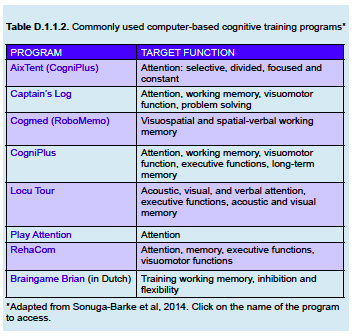 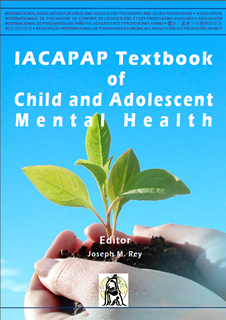 [Speaker Notes: ADHD is associated with a broad range of neuropsychological impairments encompassing multiple brain networks known to underpin diverse cognitive and motivational processes (Willcutt et al, 2008). There has been an increasing interest in, and use of, computer-based cognitive training as a treatment for ADHD with different approaches used to target different neuropsychological deficits (i.e., working memory, attention, inhibition). Cognitive training is grounded on the notion of neural plasticity and the reorganization of brain structure and function in patients experiencing lesion-based deficits and cognitive impairments (Jolles & Crone, 2012; Willis & Schaie, 2009). Models rely on the assumptions that particular neuropsychological deficits mediate ADHD pathogenesis, and that repeatedly loading a limited cognitive resource would eventually lead to its strengthening and improved functioning. However, specific neurobiologic models of the effects of cognitive training strategies used with ADHD patients are lacking. 

Cognitive training for ADHD is typically delivered using computers. Training sessions may be conducted at school, home, or in the clinic. The duration of each session, number, and frequency vary according to the specific protocol employed—they typically involve a large number of sessions spread over several weeks. The difficulty level is automatically adjusted by the software on a session by session basis to match the improving working memory of the subject on each task, to drive learners to increasingly higher levels of performance as training proceeds. This includes an individualized reward schedule. Table D.1.1.2 lists commonly used, computerized cognitive training programs. 

The first controlled trial that examined the benefits of cognitive training for ADHD was reported by Klingberg and colleagues (2005). They reported a large positive effect on parent ratings of ADHD but this did not generalize to teacher ratings. The meta-analysis by Sonuga-Barke et al (2013) reported data from 126 participants and 123 controls. Overall, there was a moderate and significant effect in favor of the intervention by the end of treatment. However, the effect dropped substantially and became not significant when ratings by (probably) blind raters were considered. Similar results were reported in another meta-analysis (Cortese et al, 2015). 

Clinical Considerations 
There is no definitive evidence of the effectiveness of cognitive training in ADHD 
Cognitive training may improve working memory, however the impact on academic functioning is not yet determined (Cortese et al, 2015) 
Contraindications and side effect of these treatments are not well known 

Future Directions 
Approaches targeting multiple neuropsychological processes may optimize the transfer of effects from cognitive deficits to clinical symptoms, but this requires further research 
There is a particular need for studies examining the relative value of combining cognitive training with medication, dietary, or other psychological approaches (Vinogradov et al, 2012) 
Future research should explore whether cognitive training may also play a role in early intervention approaches for ADHD 
Trials in the future need to compare the response of clinical subtypes and neuropsychological sub-groups to different forms of training.]
Non-Pharmacologic Treatments for ADHDNeurofeedback
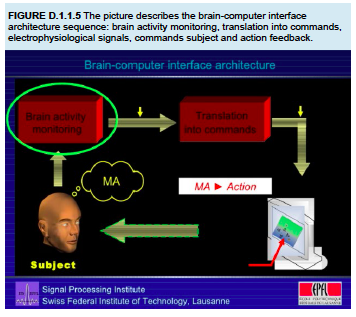 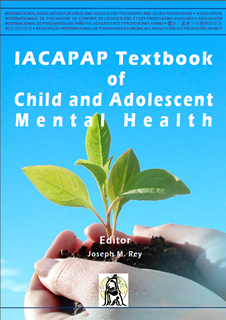 [Speaker Notes: Neurofeedback has been seen as a promising treatment for core ADHD symptoms based on the results of some controlled studies (Arns et al, 2009). The increasing acceptance of neurofeedback as a treatment for ADHD derives from observations of altered brain activation in many children with ADHD detected in EEG and imaging studies. Neurofeedback is based on the principle that the types of waves registered by EEG represent different psychological states, e.g., whether the individual is concentrating in an activity or distracted, day-dreaming. By giving real time information about the type of wave observed at any given time and rewards, children can be taught to produce the brain-wave pattern associated with concentrating on a task. This would reduce symptoms of ADHD. 
Two different protocols for treatment are available to address deviant cortical activity in ADHD children: 
EEG frequency band training, which seeks to reduce slow wave activity and increase faster (alpha wave) activity 
Event-related cortical potentials training. Event-related potentials allow the examination of electrical responses reflecting preparatory and pre-attentive processes, auditory and visual attention, frontal inhibition, and time processing. A lower amplitude, longer latency and different topography of the P300 component has been the most replicated finding in ADHD children when compared to healthy controls (Brandeis et al, 2002).The characteristics of P300 and other components of the evoked potentials have been used for neurofeedback. 
Treatment Delivery and Available Treatments 
A conventional neurofeedback protocol to reduce inattention and impulsivity consists of rewarding the suppression of theta activity and enhancement of beta activity. Using visual feedback, the trainee receives a large amount of rewards throughout the training. In some programs, the cortical activity is represented by the height or speed of an object, such as a ball, a plane, or a cartoon character moving across the screen. If the EEG activity is regulated in the desired way, the object rises, falls, or advances more quickly. In other animations, the patient is asked to view a movie, or change the color of an object in the screen by generating the target brain wave activity. Successful trials are immediately rewarded by a tone, a smiley face, coins, or points. Individual parameters are adjusted throughout the course of the training to ensure positive feedback in some trials, while other trials operate without feedback in order to extend the results to the everyday life of the patient. 
Effectiveness 
Several controlled studies support the short-term improvement in core symptoms, neuropsychological function, and electrophysiological correlates of ADHD achieved with neurofeedback (Gevensleven et al, 2012; Fabiano et al, 2009; Nigg et al, 2012; Sonuga-Barke et al, 2013; Micoulaud-Franchi et al, 2014). However, a more recent meta-analysis has found no reduction in core symptoms or in any neuropsychological outcomes explored (e.g., inattention and response inhibition) (Cortese et al, in press). Results are difficult to interpret because of the weak experimental design of many studies (e.g., lack of controls, non-random allocation, or the use of non-blind measures). No differences were observed when using quantitative EEG or evoked potentials as the basis for biofeedback (Gevensleven et al, 2009). Trials that compared neurofeedback with medication alone or in combination reported conflicting results (Duric et al, 2012; Meisel et al, 2013; Li et al, 2013; Ogrim et al, 2013). 
Clinical Considerations 
A number of factors might contribute to clinical response, including training intensity and number of sessions; visual imagery of the individual; parenting style; use of reinforcement techniques at home; and motivation (effort, attention, and time invested) 
Epilepsy might be a contraindication 
Potential side effects include headaches and fatigue 

Future directions 
The question whether one training protocol is more effective than the other is not yet resolved (Holtmann et al. 2014). 
Techniques such as near-infrared spectroscopy and fMRI neurofeedback may offer advantages in terms of targeting well defined brain regions (Mihara et al, 2012). Notably, real time fMRI may additionally open the possibility of more rapid learning to regulate deep structures such as dopaminergic midbrain regions implicated in ADHD (Cortese et al, 2012).]
Non-Pharmacologic Treatments for ADHDNeurofeedback
EEG waves show different psychological states
By giving rewards at right time, brain waves associated with concentration are reinforced
2 types:
EEG frequency band training
Event-related cortical potentials training
Evidence is mixed but it appears to have no effect on core ADHD symptoms
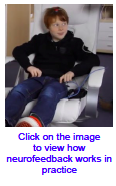 https://www.youtube.com/watch?v=H276cfkL5Lo&app=desktop
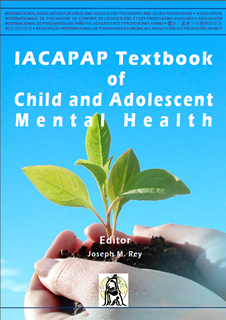 [Speaker Notes: Neurofeedback has been seen as a promising treatment for core ADHD symptoms based on the results of some controlled studies (Arns et al, 2009). The increasing acceptance of neurofeedback as a treatment for ADHD derives from observations of altered brain activation in many children with ADHD detected in EEG and imaging studies. Neurofeedback is based on the principle that the types of waves registered by EEG represent different psychological states, e.g., whether the individual is concentrating in an activity or distracted, day-dreaming. By giving real time information about the type of wave observed at any given time and rewards, children can be taught to produce the brain-wave pattern associated with concentrating on a task. This would reduce symptoms of ADHD. 
Two different protocols for treatment are available to address deviant cortical activity in ADHD children: 
EEG frequency band training, which seeks to reduce slow wave activity and increase faster (alpha wave) activity 
Event-related cortical potentials training. Event-related potentials allow the examination of electrical responses reflecting preparatory and pre-attentive processes, auditory and visual attention, frontal inhibition, and time processing. A lower amplitude, longer latency and different topography of the P300 component has been the most replicated finding in ADHD children when compared to healthy controls (Brandeis et al, 2002).The characteristics of P300 and other components of the evoked potentials have been used for neurofeedback. 
Treatment Delivery and Available Treatments 
A conventional neurofeedback protocol to reduce inattention and impulsivity consists of rewarding the suppression of theta activity and enhancement of beta activity. Using visual feedback, the trainee receives a large amount of rewards throughout the training. In some programs, the cortical activity is represented by the height or speed of an object, such as a ball, a plane, or a cartoon character moving across the screen. If the EEG activity is regulated in the desired way, the object rises, falls, or advances more quickly. In other animations, the patient is asked to view a movie, or change the color of an object in the screen by generating the target brain wave activity. Successful trials are immediately rewarded by a tone, a smiley face, coins, or points. Individual parameters are adjusted throughout the course of the training to ensure positive feedback in some trials, while other trials operate without feedback in order to extend the results to the everyday life of the patient. 
Effectiveness 
Several controlled studies support the short-term improvement in core symptoms, neuropsychological function, and electrophysiological correlates of ADHD achieved with neurofeedback (Gevensleven et al, 2012; Fabiano et al, 2009; Nigg et al, 2012; Sonuga-Barke et al, 2013; Micoulaud-Franchi et al, 2014). However, a more recent meta-analysis has found no reduction in core symptoms or in any neuropsychological outcomes explored (e.g., inattention and response inhibition) (Cortese et al, in press). Results are difficult to interpret because of the weak experimental design of many studies (e.g., lack of controls, non-random allocation, or the use of non-blind measures). No differences were observed when using quantitative EEG or evoked potentials as the basis for biofeedback (Gevensleven et al, 2009). Trials that compared neurofeedback with medication alone or in combination reported conflicting results (Duric et al, 2012; Meisel et al, 2013; Li et al, 2013; Ogrim et al, 2013). 
Clinical Considerations 
A number of factors might contribute to clinical response, including training intensity and number of sessions; visual imagery of the individual; parenting style; use of reinforcement techniques at home; and motivation (effort, attention, and time invested) 
Epilepsy might be a contraindication 
Potential side effects include headaches and fatigue 

Future directions 
The question whether one training protocol is more effective than the other is not yet resolved (Holtmann et al. 2014). 
Techniques such as near-infrared spectroscopy and fMRI neurofeedback may offer advantages in terms of targeting well defined brain regions (Mihara et al, 2012). Notably, real time fMRI may additionally open the possibility of more rapid learning to regulate deep structures such as dopaminergic midbrain regions implicated in ADHD (Cortese et al, 2012).]
Non-Pharmacologic Treatments for ADHDPsychosocial Treatments: Behavioral Interventions
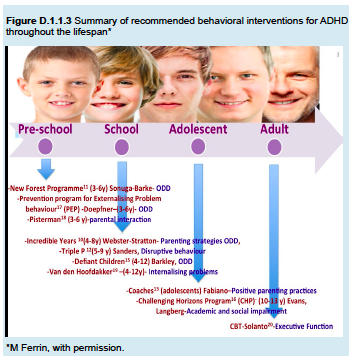 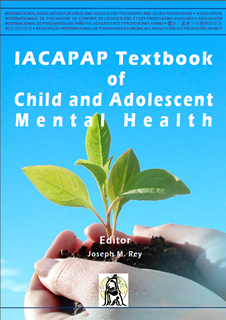 [Speaker Notes: Psychosocial treatments based on social learning and behavior modification principles have been widely used, often through parent training-based approaches. Behavioral interventions can be defined broadly as therapies using learning principles to target ADHD or ADHD-related behaviors (Sonuga-Barke et al, 2013). 

Behaviorally focused treatments can be delivered by therapists, parents, or by other “facilitators” (for example teachers). Facilitators are taught to use basic operant conditioning principles—behavior is modified though positive (e.g., praise) and negative (e.g., ignoring inappropriate behavior) reinforcement—to shape more appropriate behavior in the child; this is also called “contingency management”. 
A daily report card is an example of a tool based on operant learning principles; teachers reinforce appropriate behaviors daily by giving feedback (for example by sticking stars or “smilies” on the report card) for appropriate behaviors in the school. Moreover, this tool can go between home and school facilitating interaction and communication between parents and teachers (see Figure D.1.1.2). 

Another objective of these behavior-focused treatments is to reduce maladaptive behavior. To achieve this, parents and teachers are trained to use a more structured approach when dealing with a child with ADHD about everyday issues—for example, by giving clear instructions, one instruction at a time, or by providing in the morning a clear and realistic plan for the day—so that children know what is expected of them. Finally, an important aspect of these treatments is to enhance enjoyable parenting and positive interactions between parent and child, as a negative coercive cycle between parent and child often develops (Van der Oord & Daley, 2015). These interventions are typically used for pre-school and primary school-aged children rather than for adolescents. 

Skills-based interventions assume that individuals with ADHD have (core) deficits in certain skills (e.g., planning and organization) and seek to enhance these skills either directly with the individual or through parents and teachers (Evans et al, 2014). These interventions can be provided in the clinic (Abikoff et al, 2015; Boyer et al, 2015) or the school, mainly through after school programs (Evans et al, 2016) that focus on enhancing skills such as planning, organization, and social interaction. Skills based interventions are useful for both school-age children and adolescents. 

Cognitive interventions for ADHD may also target children’s negative schemas or thoughts, based on the premise that thoughts, feelings and behaviors are interrelated and that changing one element of this triad will modify the others (Antshel & Olszewski, 2014). They are typically delivered individually and are particularly useful for adolescents. 

Treatment Delivery and Available Treatments 
Should behavioral treatments be provided in a group or individually, at home, at school, or in a mental health service? Are there lower-cost alternatives such as self-help interventions that are effective? 

Parent training 
The National Institute for Health and Clinical Excellence (2008) of the UK recommends group behaviorally-focused parent training interventions (see Chapter A.12 of the Textbook). These interventions are effective for children with, or at risk of, ADHD (Webster-Stratton et al, 2011; Jones et al, 2007), but there is no evidence to suggest that group is more effective than individual intervention. 
Parents of children with ADHD often display symptoms of ADHD themselves and may struggle with the organizational challenges of attending group-based sessions in clinic or community settings. To enhance effectiveness, treatments should be adapted to the needs of the target group, and be provided in the setting where maladaptive behavior is manifested (Kazdin & Blase, 2011). An unpublished study by Sonuga-Barke et al compared the relative efficacy of an individual home-based parenting program for ADHD (New Forest Parenting Program) with a group-based parenting intervention run in the community (Incredible Years), and with treatment as usual for a large group of hard to engage and difficult to treat parents of preschool children at risk of ADHD. Results suggested no clear advantage of the home based intervention in terms of symptom severity, but the individual intervention was more cost effective. However, the individual home-based intervention was preferred by parents.]
OCD in Children and Adolescents Thank You!
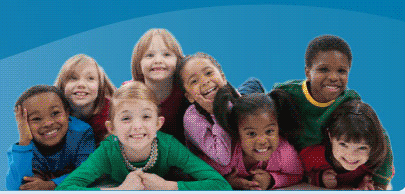 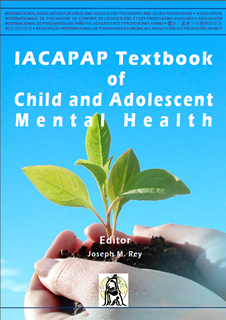